Figure 2. Human astrocytes respond with Ca2+ elevations to synaptic activity. (A) Depolarization of recorded ...
Cereb Cortex, Volume 23, Issue 5, May 2013, Pages 1240–1246, https://doi.org/10.1093/cercor/bhs122
The content of this slide may be subject to copyright: please see the slide notes for details.
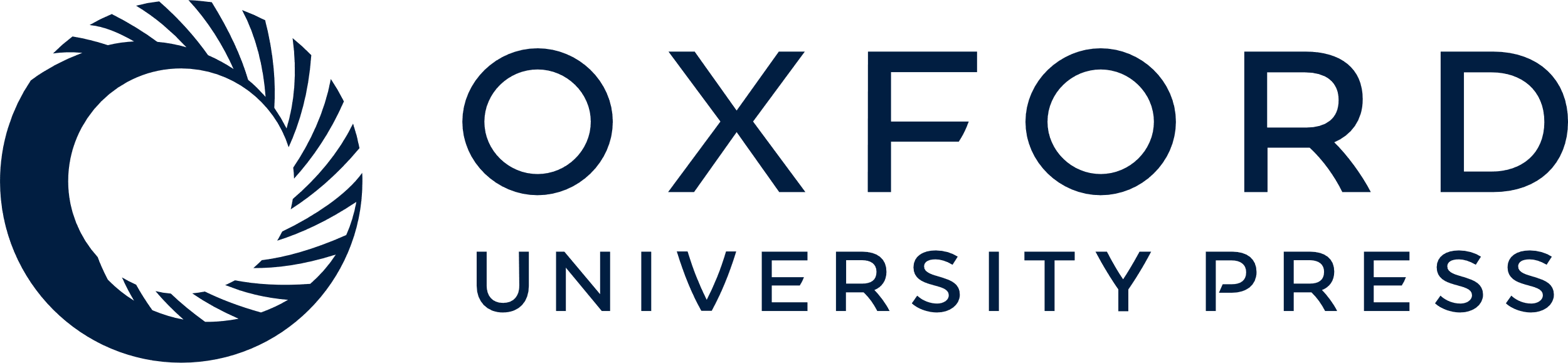 [Speaker Notes: Figure 2. Human astrocytes respond with Ca2+ elevations to synaptic activity. (A) Depolarization of recorded neurons (left) elicits action potential firing (right). Scale bar 15 µm. (B) Typical passive electrophysiological responses of astrocytes to voltage pulses, and I-V relationships of neurons and astrocytes (n ≥ 5 cells for each bar). (C) Representative traces of evoked EPSPs (top) and EPSCs (bottom) in recorded neurons by electrical stimulation. (D) Representative fluorescence images of Ca2+ levels of a patch-clamped astrocyte filled with fluo-4 before and after a train (30 Hz, 5 s) of axonal stimulation. Scale bar 10 µm. (E) Astrocyte Ca2+ responses in 7 astrocytes elicited by 2 consecutive trains of electrical stimulation (30 Hz, 5 s; S1, S2; arrows). (F) Representative traces of evoked EPSCs in recorded neurons before and after a train of electrical stimulation (30 Hz, 5 s). (G) Astrocyte Ca2+ responses of 9 astrocytes to trains of electrical stimulation (arrows) before (Control) and after perfusion with TTX. (H) Relative changes from control recordings of astrocyte Ca2+ signal evoked by electrical stimulation in the presence TTX (1 µM; n = 14 astrocytes from 4 slices). Error bars indicate SEM. ***P < 0.001.


Unless provided in the caption above, the following copyright applies to the content of this slide: © The Author 2012. Published by Oxford University Press. All rights reserved. For Permissions, please e-mail: journals.permissions@oup.com]